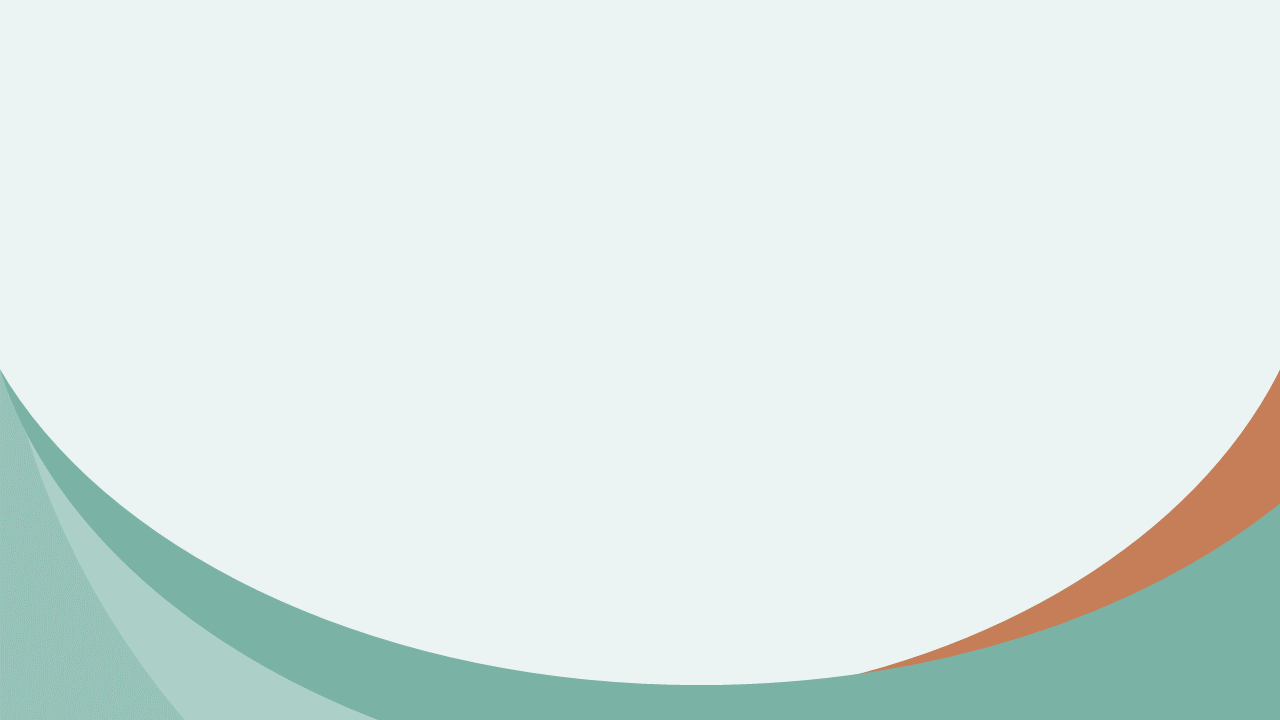 LOGO
Work Report
FREE PPT TEMPLATES
Insert the Subtitle of Your Presentation
Report ：freeppt7
Time ：202X
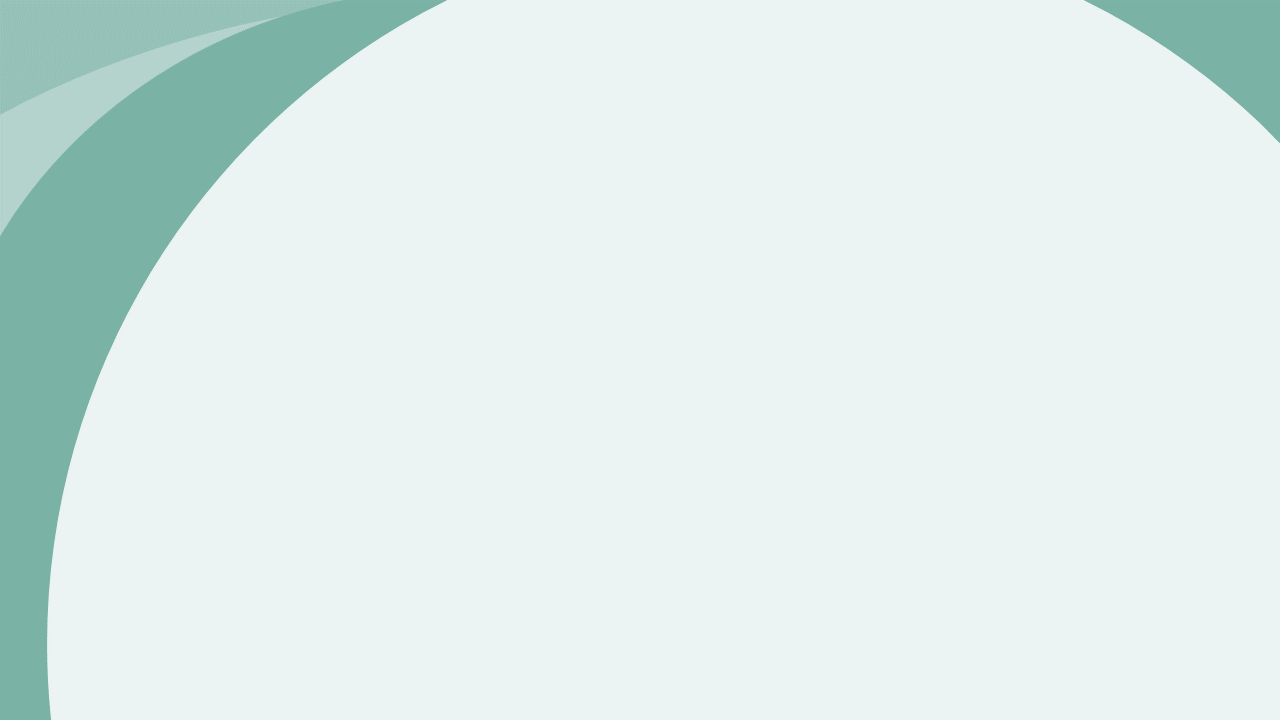 PPT下载 http://www.1ppt.com/xiazai/
CONTENT
Add title text
Please add your title here.
Add title text
 Please add your title here.
Add title text
 Please add your title here.
Add title text
 Please add your title here.
01
02
03
04
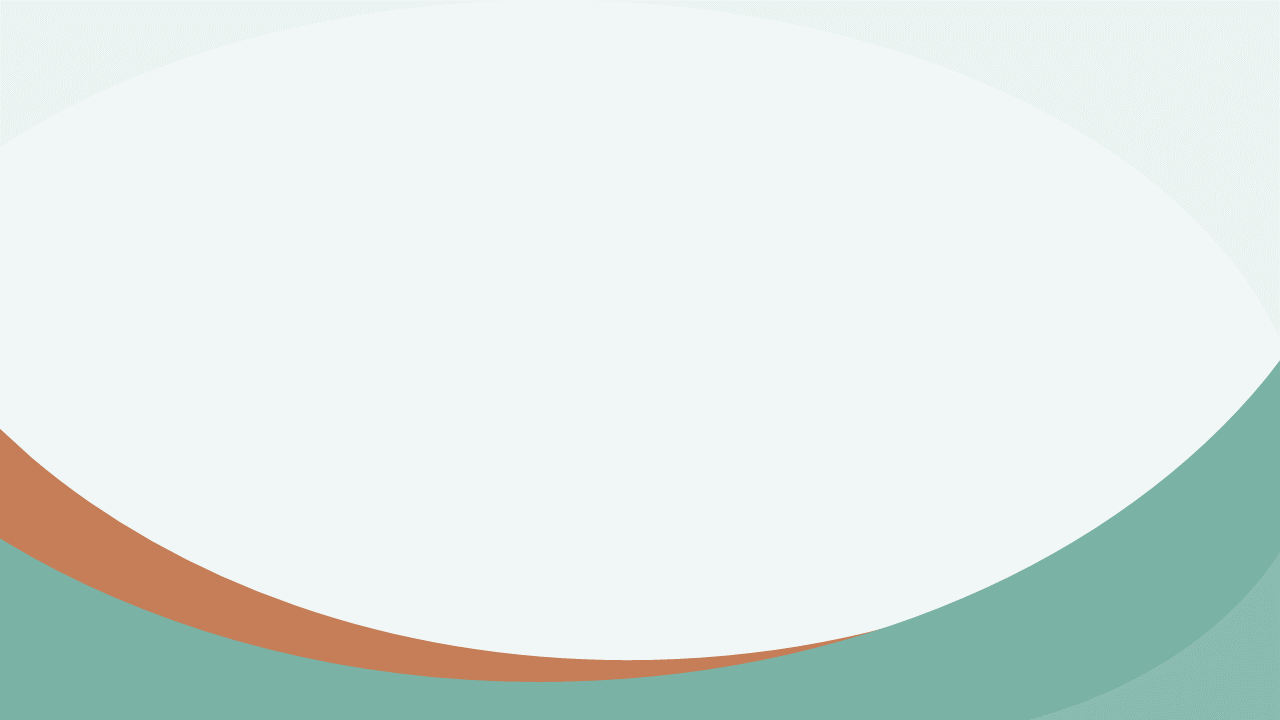 PART 01
Add title text
Please click here to add appropriate text to explain, you can directly copy and paste the text content.
[Speaker Notes: Template from: https://www.freeppt7.com/]
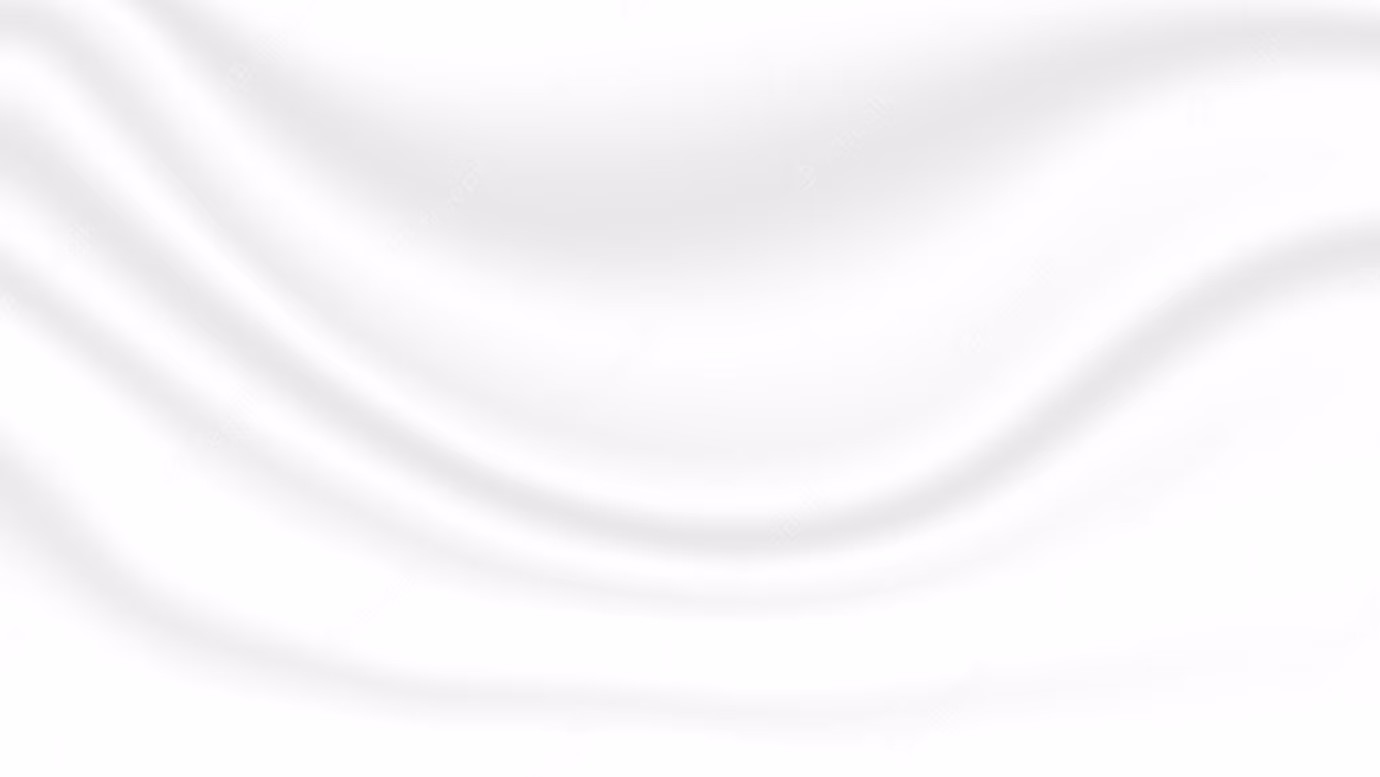 Add title text
Add title
Add title
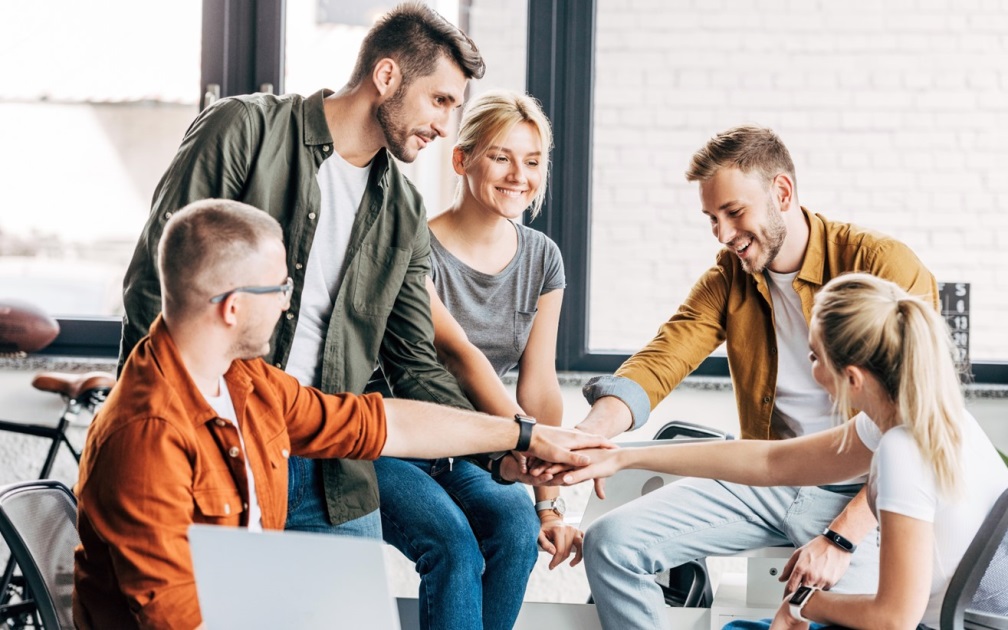 Click here to add content, content to match the title.
Click here to add content, content to match the title.
Add title text
Click here to add text content, such as keywords, some brief introductions, etc.
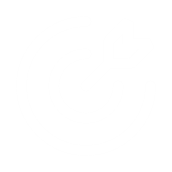 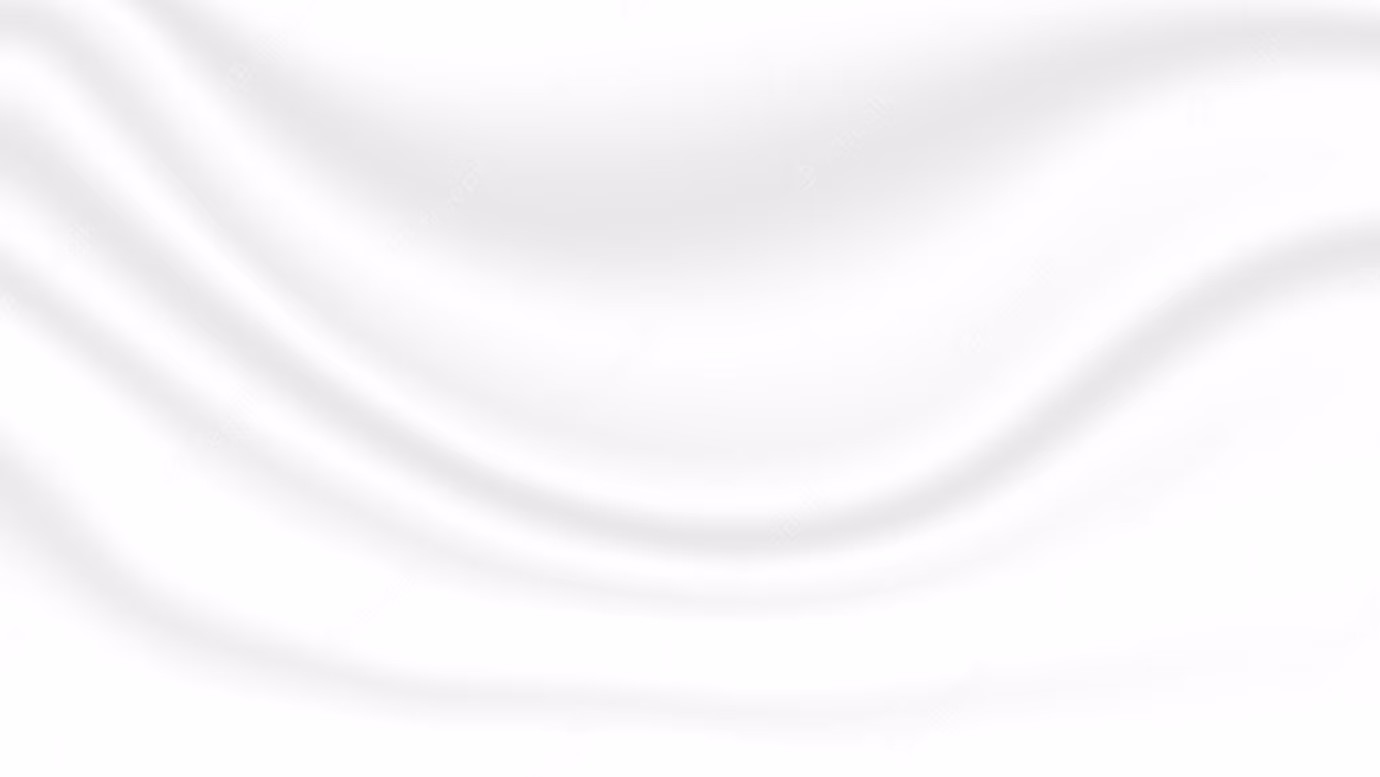 Add title text
Add title
Click here to add text content, such as keywords, some brief introductions, etc.
Add title
Click here to add text content, such as keywords, some brief introductions, etc.
Add title
Add title
Click here to add text content, such as keywords, some brief introductions, etc.
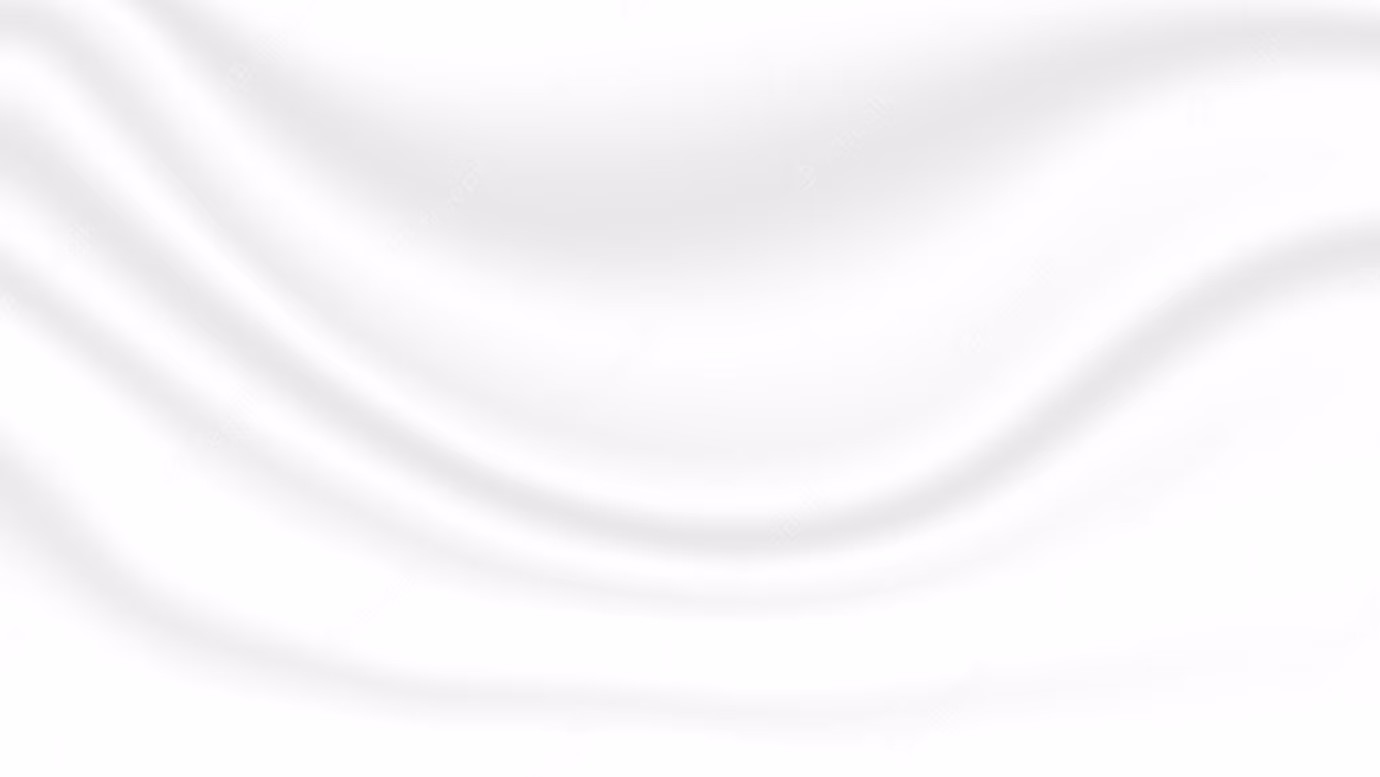 Add title text
Add title
Click here to add text content, such as keywords, some brief introductions, etc.
Add title
Click here to add text content, such as keywords, some brief introductions, etc.
Add title
Click here to add text content, such as keywords, some brief introductions, etc.
Add title
Click here to add text content, such as keywords, some brief introductions, etc.
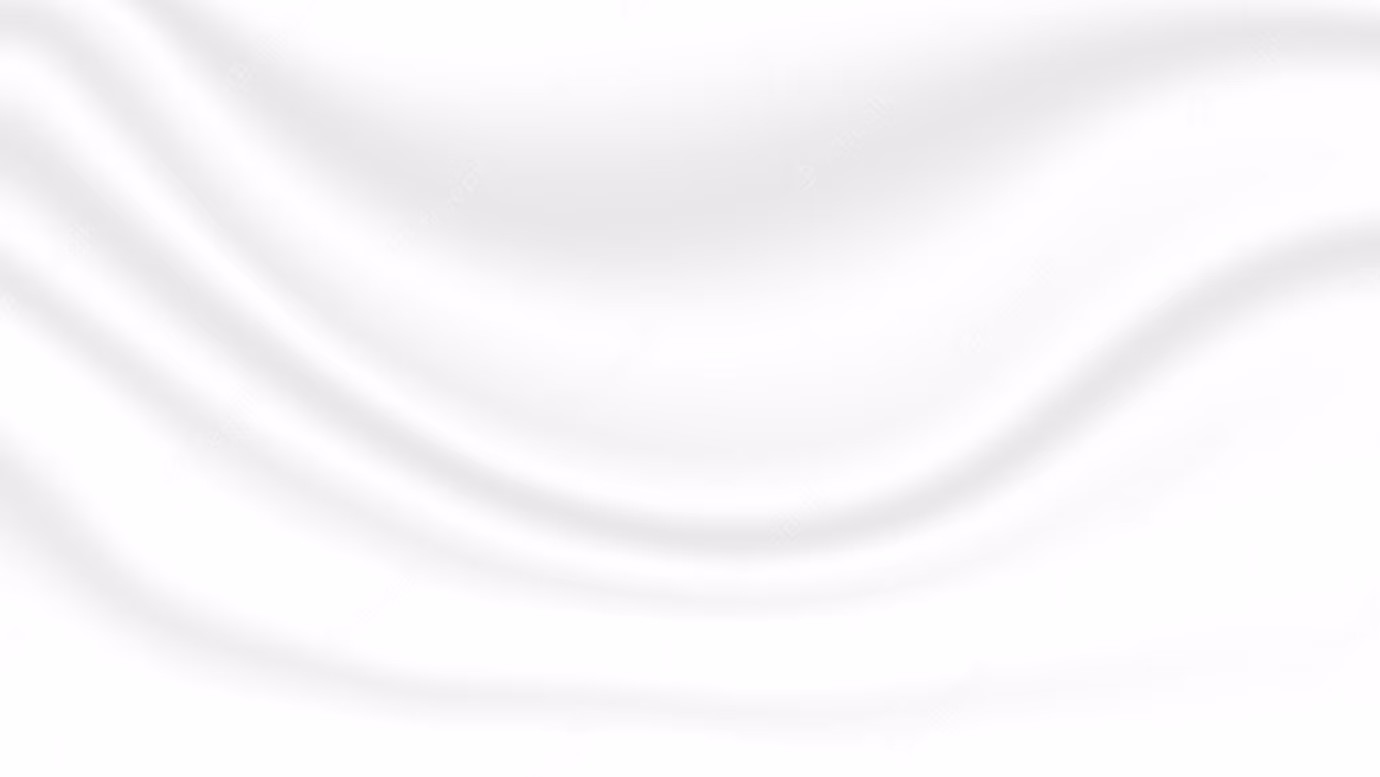 Add title text
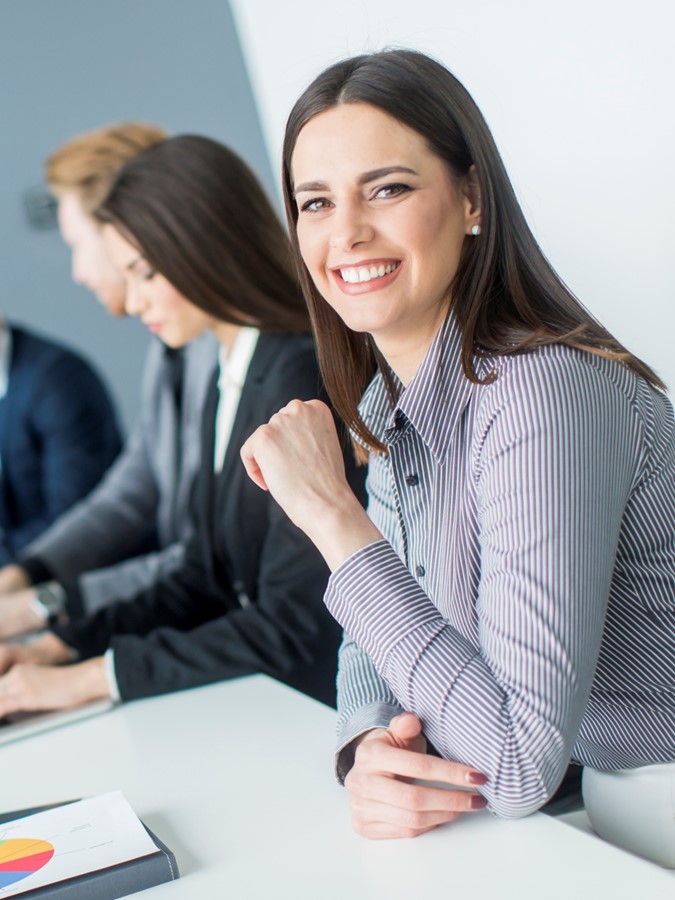 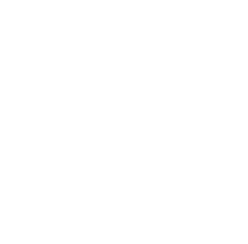 Add title
Click here to add content, content to match the title.
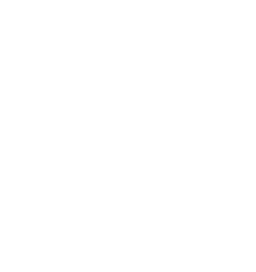 Add title
Click here to add content, content to match the title.
Add title
Click here to add content, content to match the title.
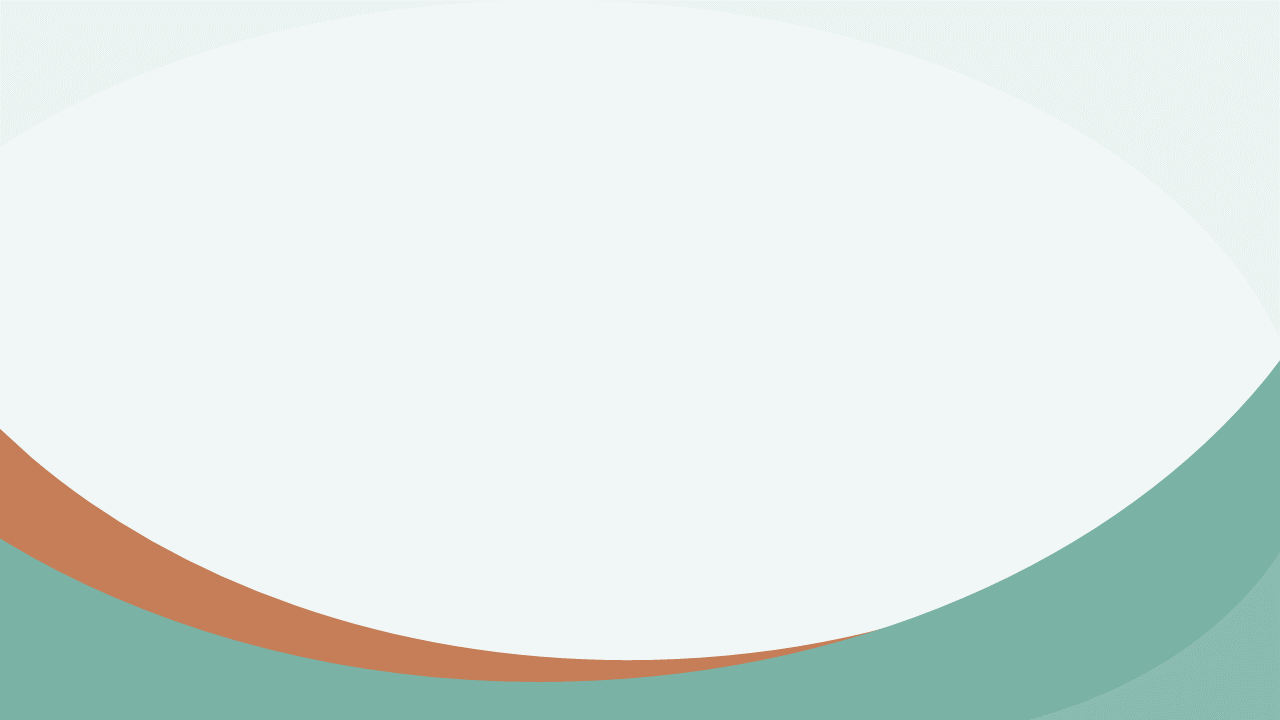 PART 02
Add title text
Please click here to add appropriate text to explain, you can directly copy and paste the text content.
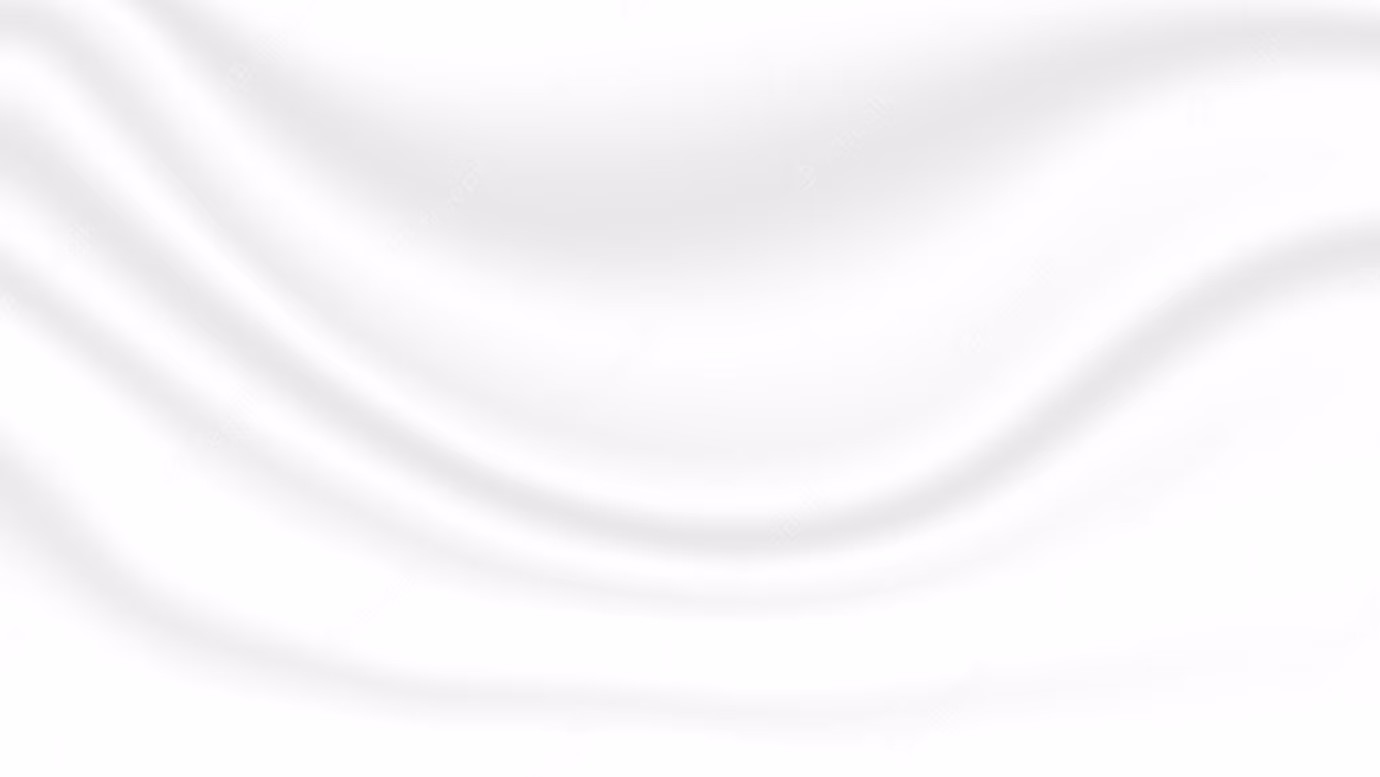 Add title text
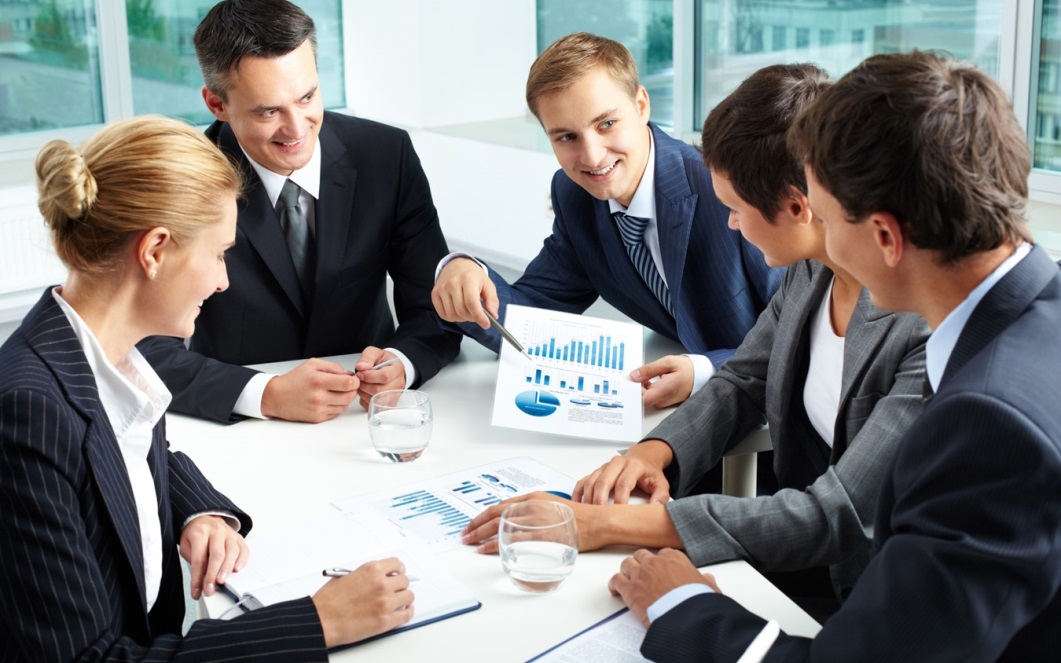 Add title
Click here to add text content, such as keywords, some brief introductions, etc.
Add title
Click here to add text content, such as keywords, some brief introductions, etc.
Add title
Click here to add text content, such as keywords, some brief introductions, etc.
Add title
Click here to add text content, such as keywords, some brief introductions, etc.
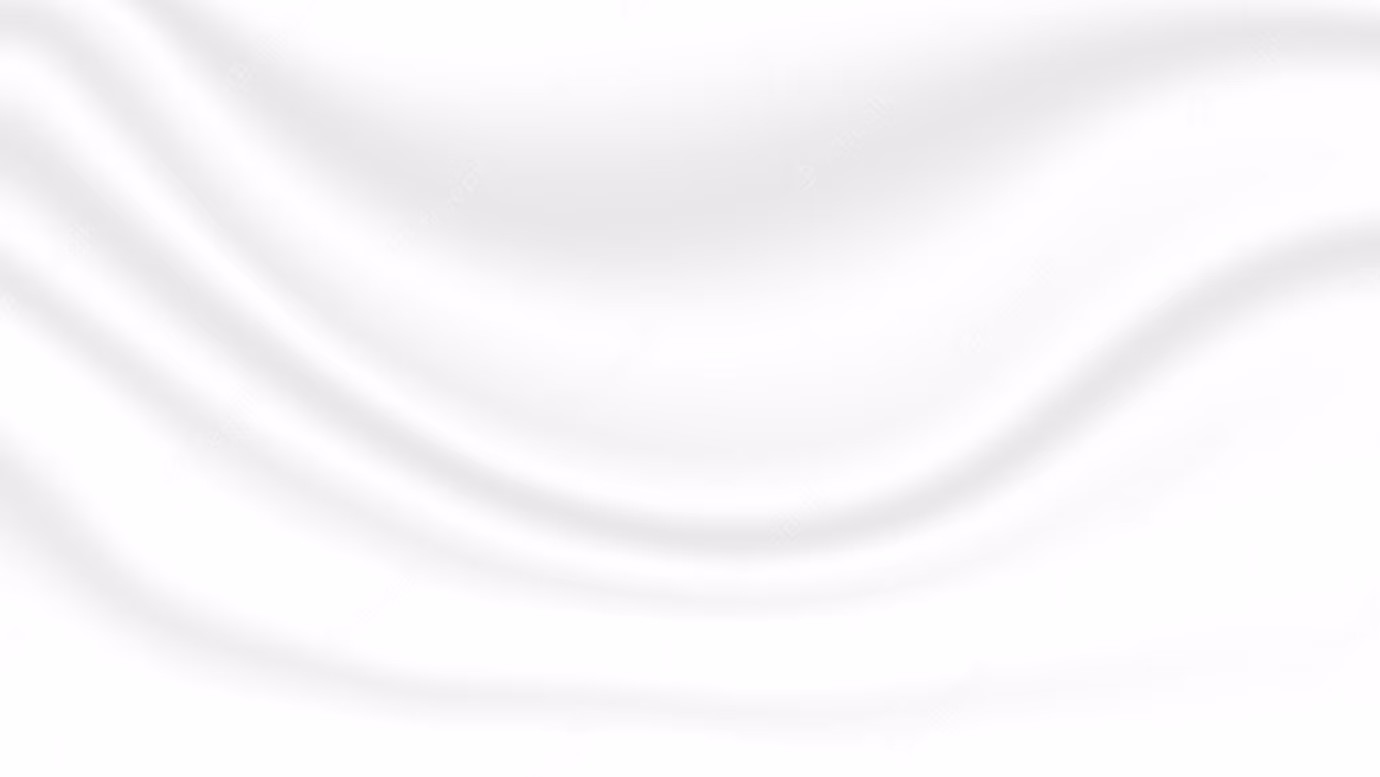 Add title text
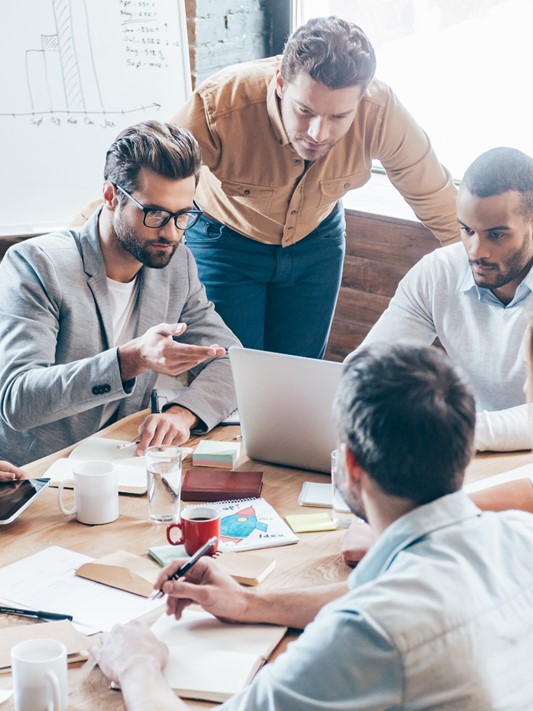 Add title
Click here to add text content, such as keywords, some brief introductions, etc.
01
Add title
Click here to add text content, such as keywords, some brief introductions, etc.
02
Add title
Click here to add text content, such as keywords, some brief introductions, etc.
03
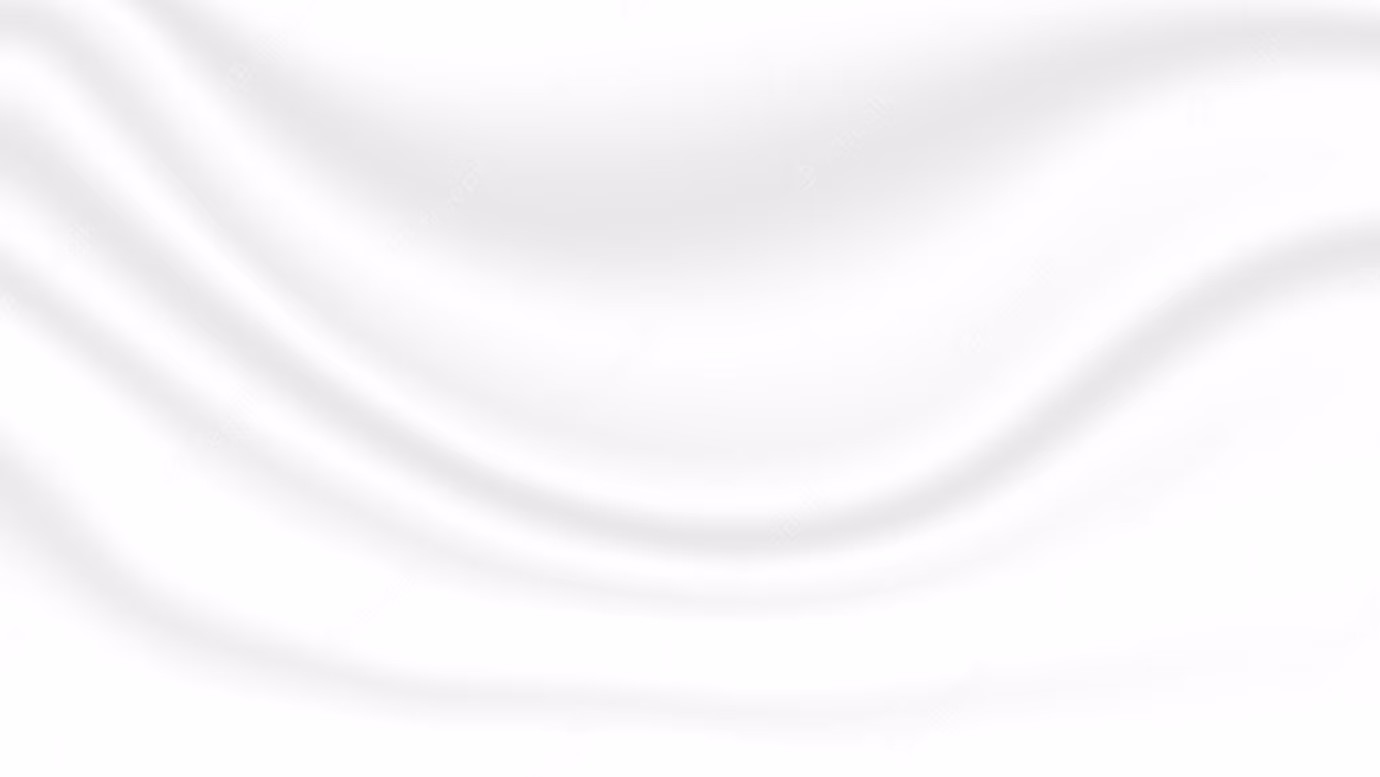 Add title text
Add title
Click here to add content, content to match the title.
Add title
Click here to add content, content to match the title.
Add title
Click here to add content, content to match the title.
Add title
Click here to add content, content to match the title.
01
02
03
04
Sales performance statistics chart
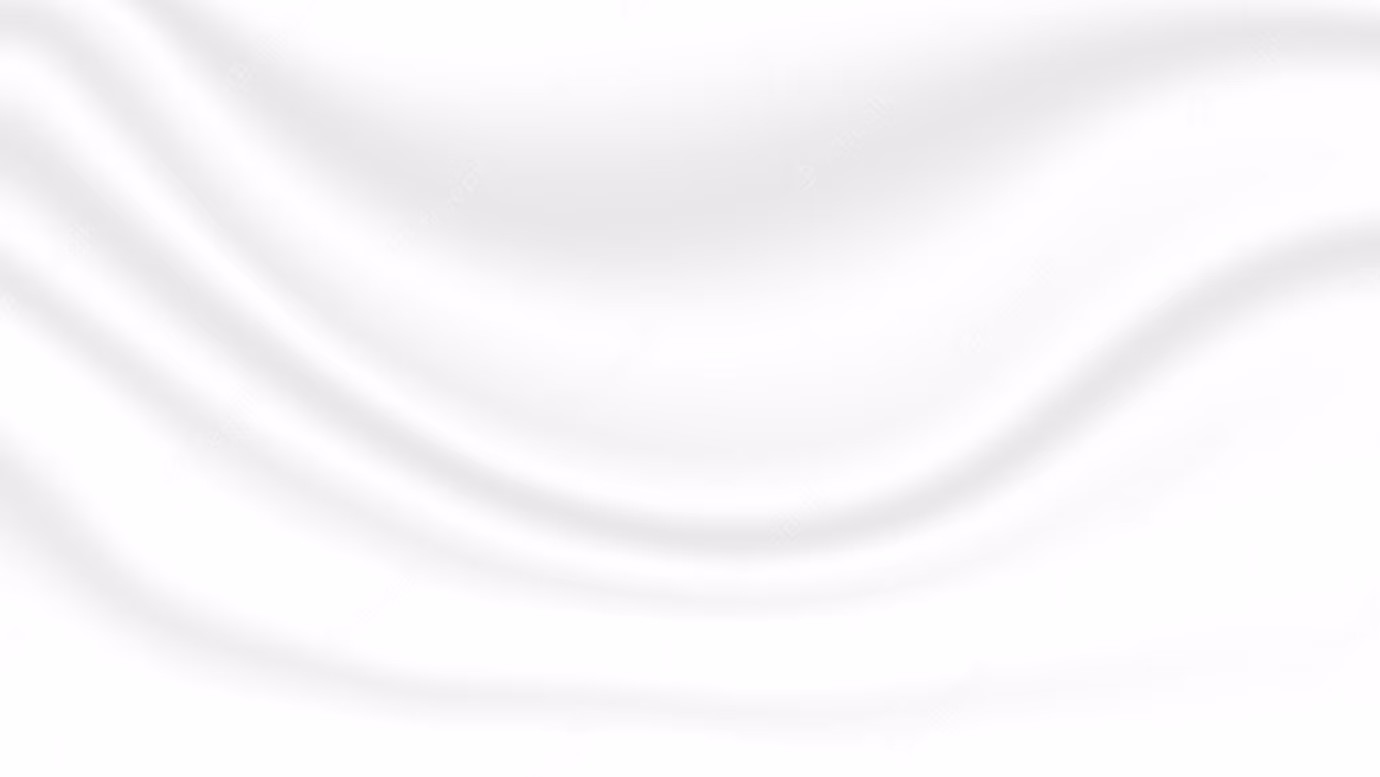 Add title text
Add title
Click here to add content, content to match the title.
Add title
Click here to add content, content to match the title.
Add title
Click here to add content, content to match the title.
01
02
03
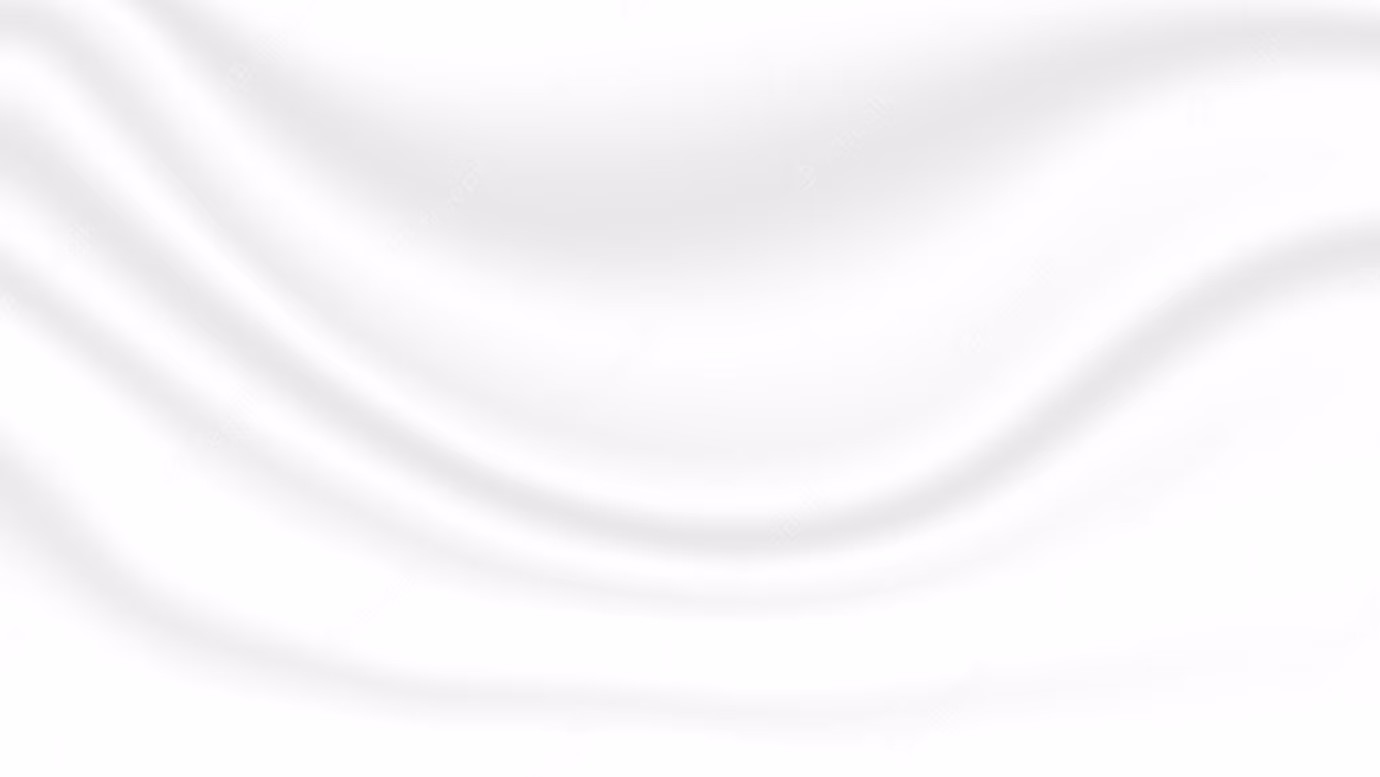 Add title text
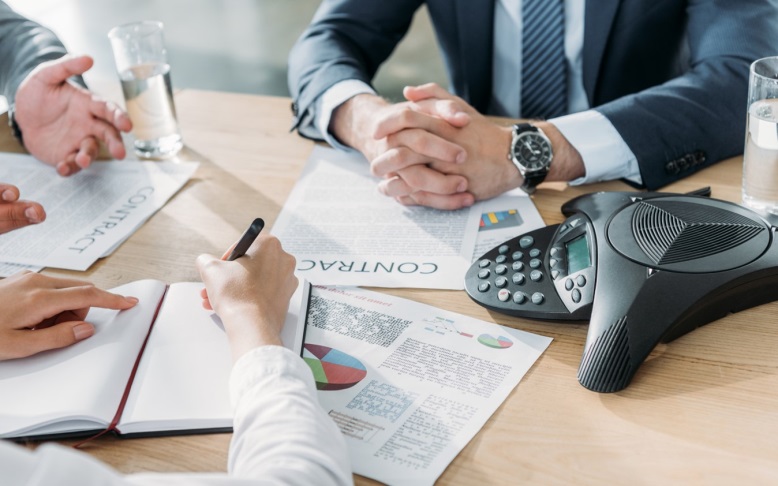 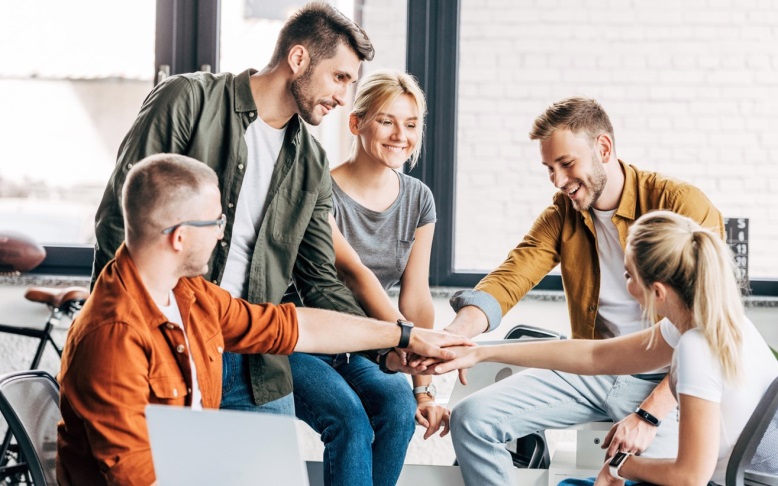 Add title
Click here to add text content, such as keywords, some brief introductions, etc.
Add title
Click here to add text content, such as keywords, some brief introductions, etc.
Add title
Click here to add text content, such as keywords, some brief introductions, etc.
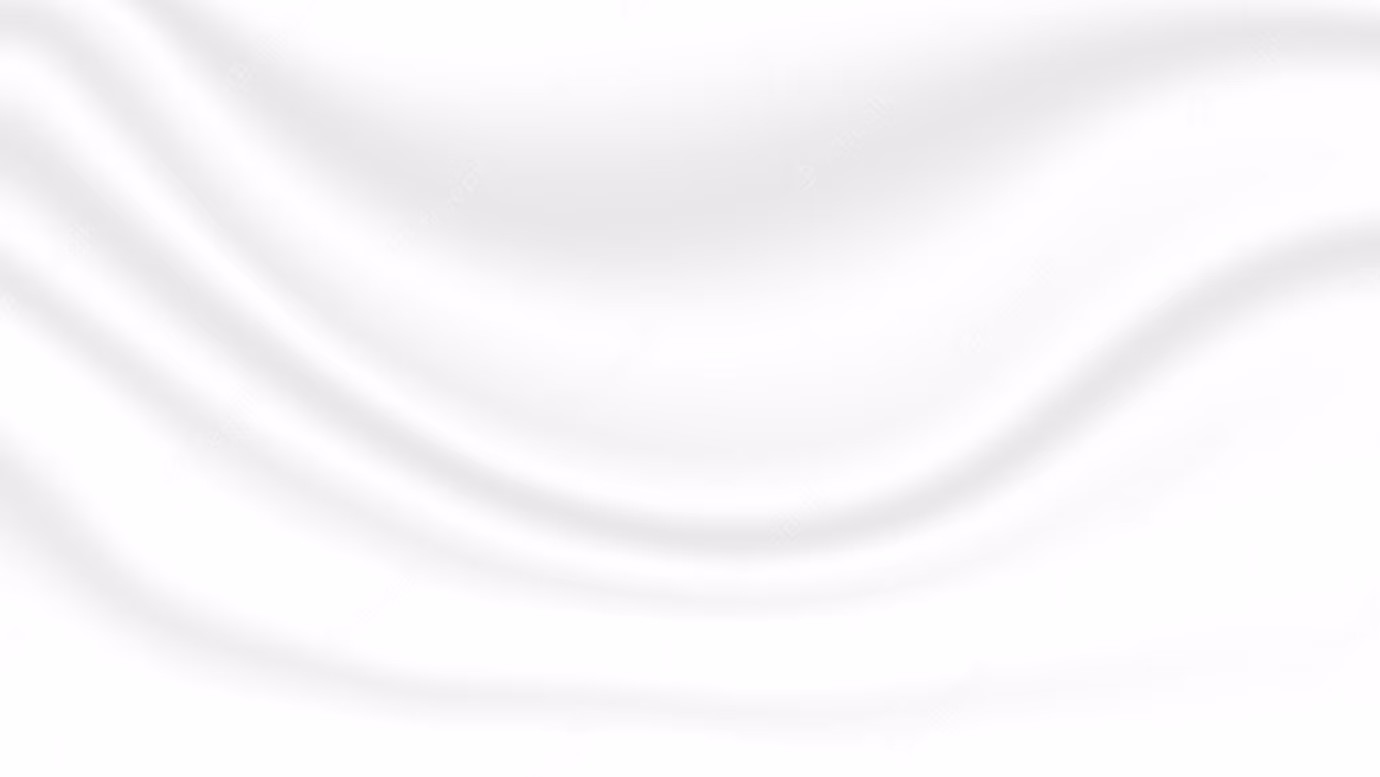 Add title text
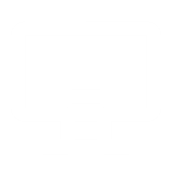 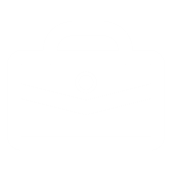 Add title
Add title
Add title
Add title
Click here to add text content, such as keywords, some brief introductions, etc.
Click here to add text content, such as keywords, some brief introductions, etc.
Click here to add text content, such as keywords, some brief introductions, etc.
Click here to add text content, such as keywords, some brief introductions, etc.
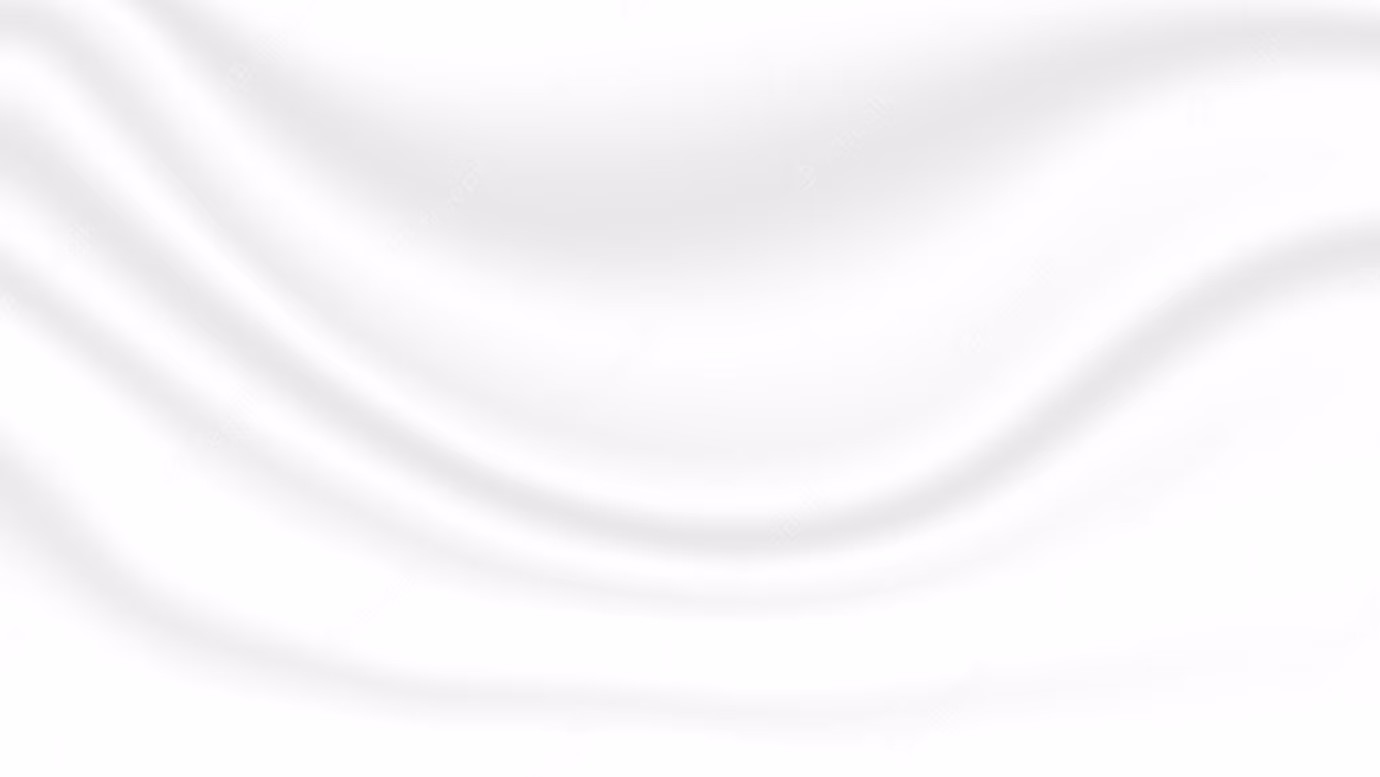 Add title text
Add title
Click here to add content, content to match the title.
Add title
Click here to add content, content to match the title.
Add title
Click here to add content, content to match the title.
Add title
Click here to add content, content to match the title.
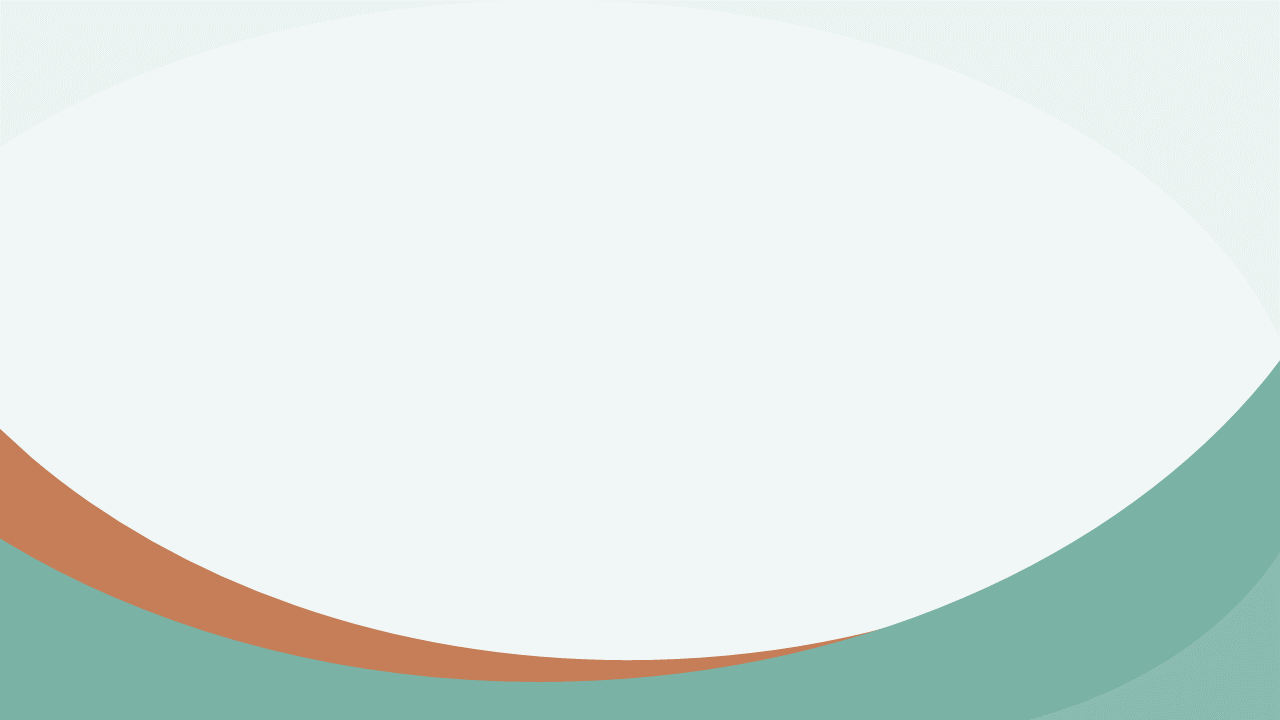 PART 03
Add title text
Please click here to add appropriate text to explain, you can directly copy and paste the text content.
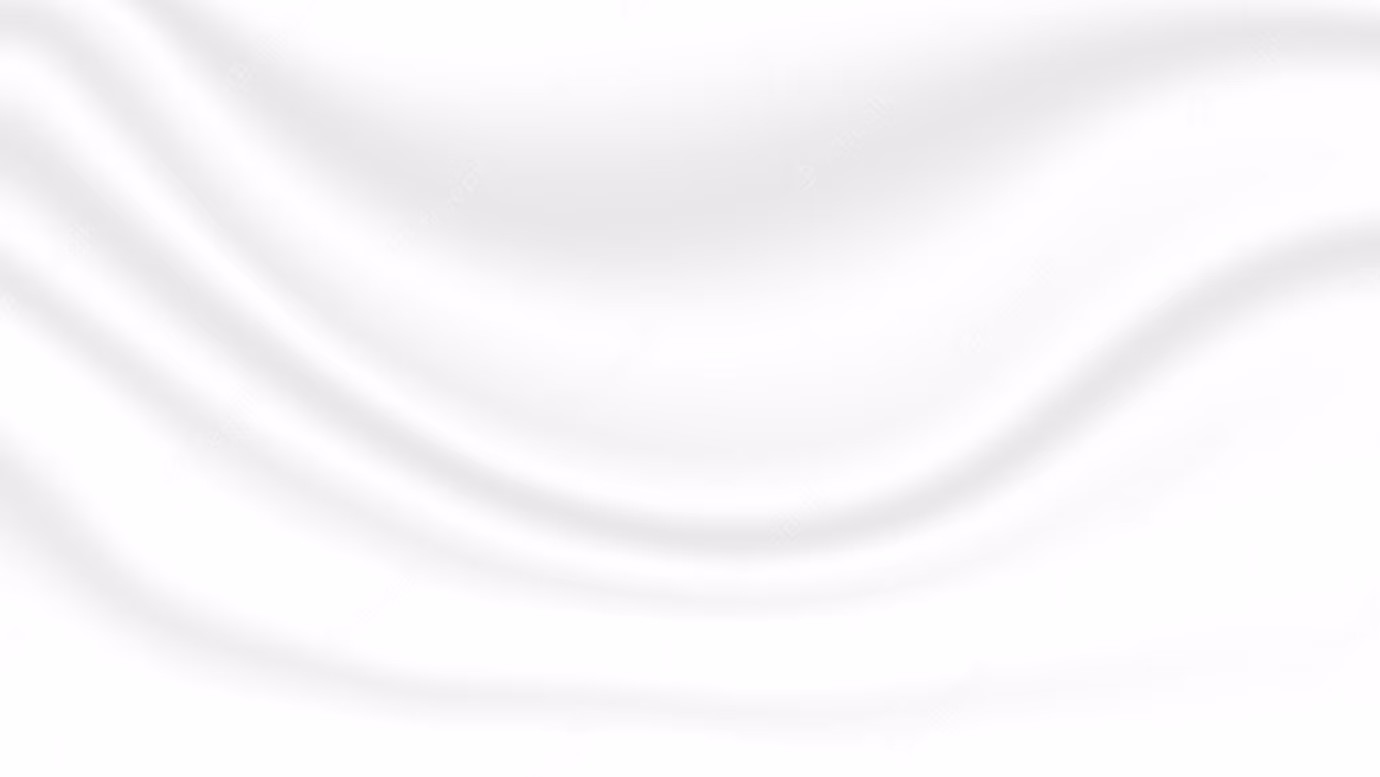 Add title text
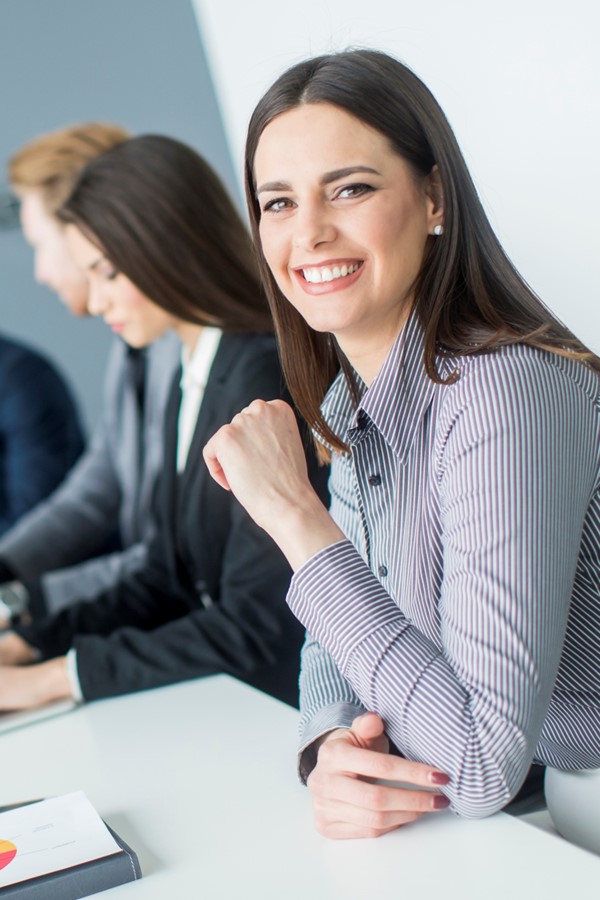 Add title
Click here to add content, content to match the title.
Add title
Click here to add content, content to match the title. 

Add title
Click here to add content, content to match the title.
Add title
Click here to add content, content to match the title.
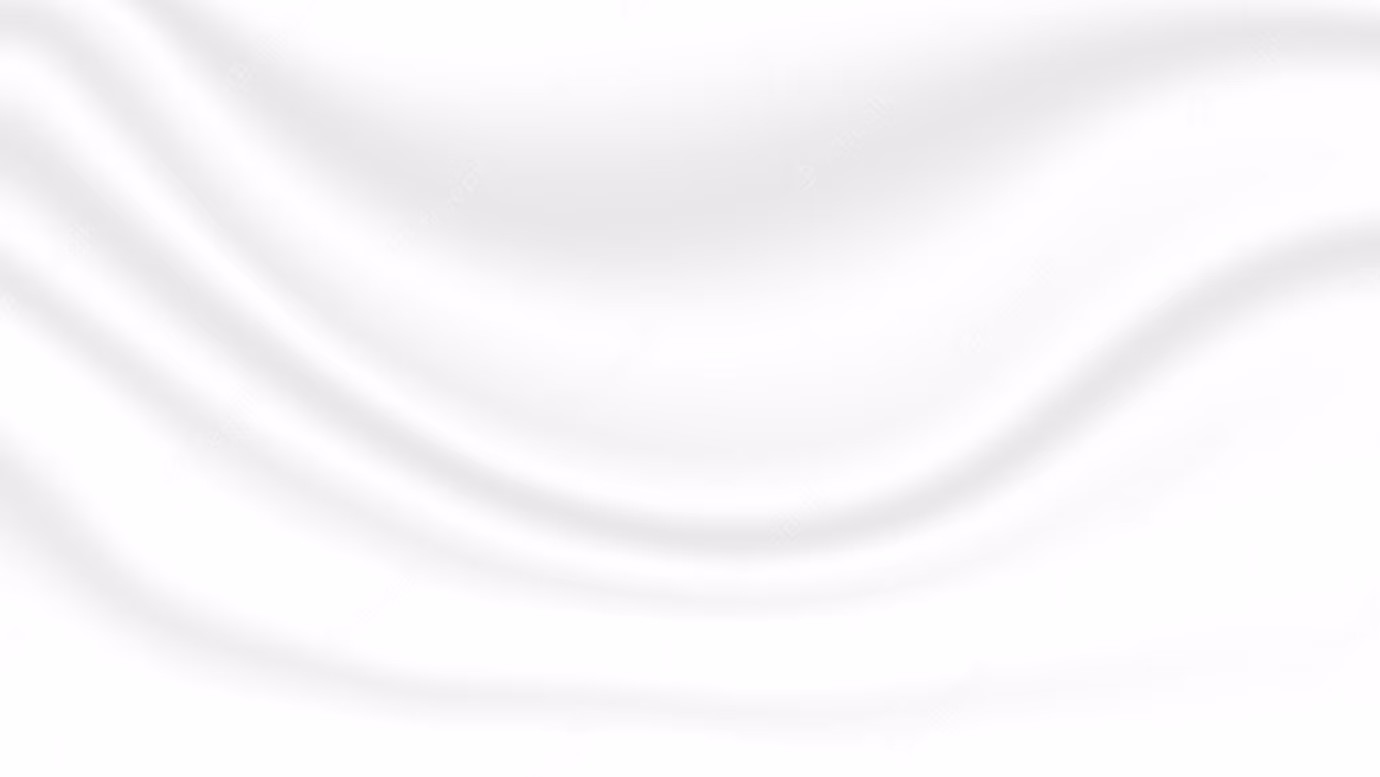 Add title text
Add title
Click here to add content, content to match the title.
Add title
Click here to add content, content to match the title.
1
2
Add title
Click here to add content, content to match the title.
Add title
Click here to add content, content to match the title.
3
6
5
4
Add title
Click here to add content, content to match the title.
Add title
Click here to add content, content to match the title.
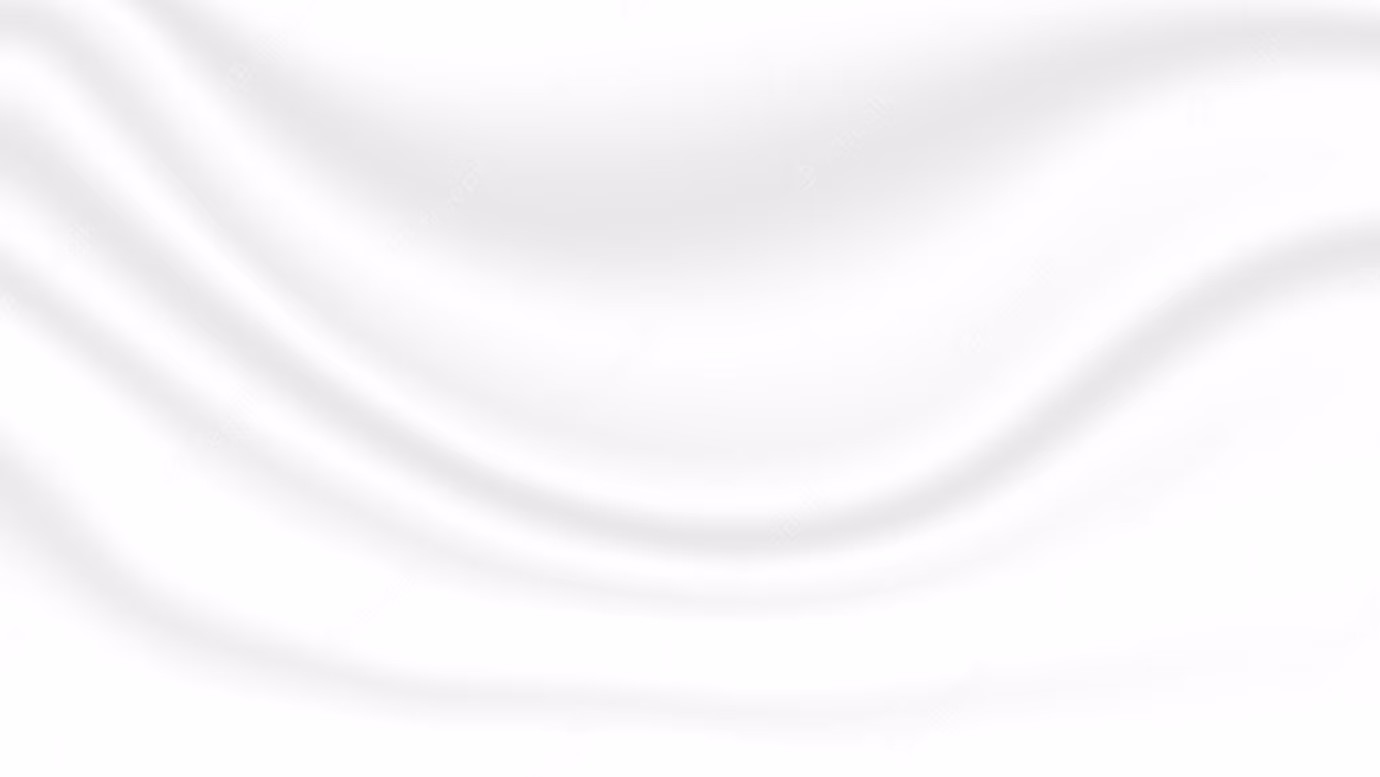 Add title text
Add title
Click here to add content, content to match the title.
Add title
Click here to add content, content to match the title.
Add title
Click here to add content, content to match the title.
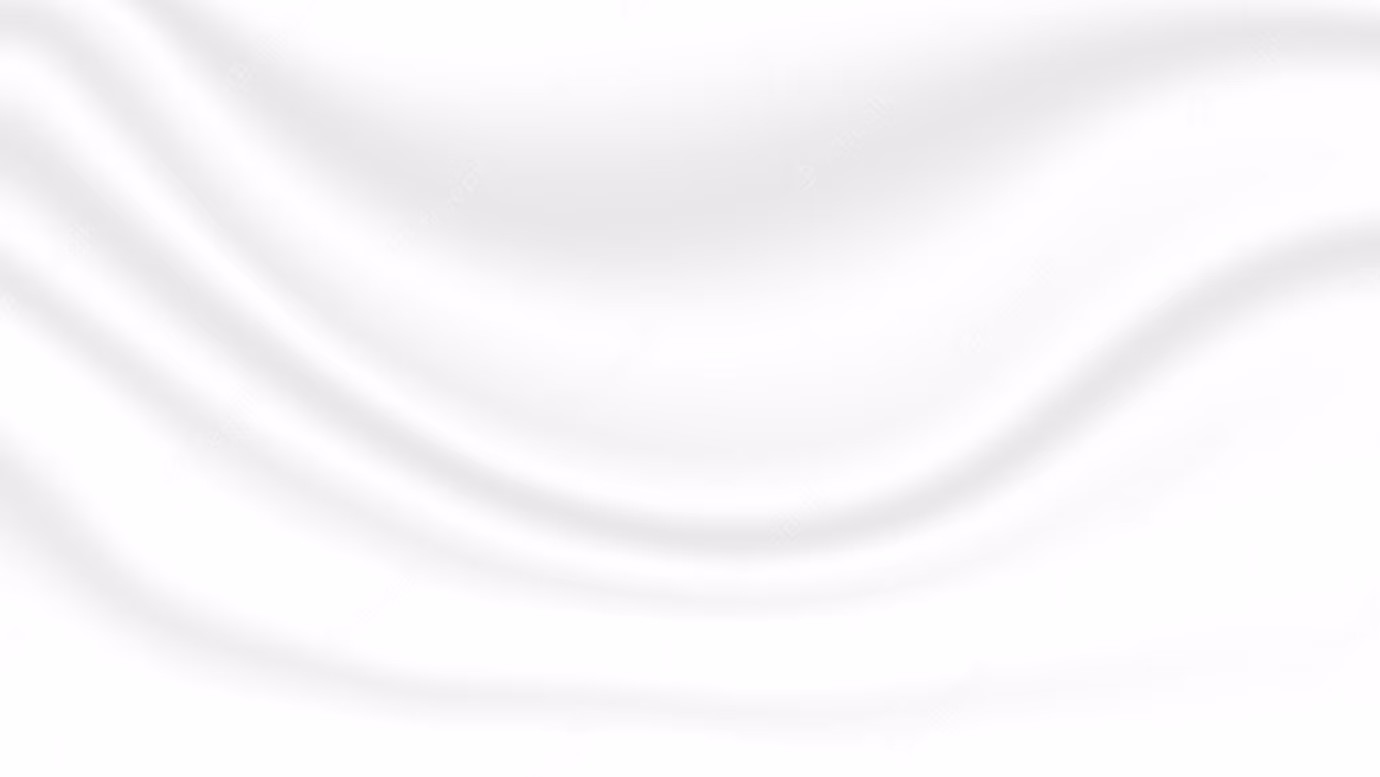 Add title text
Add title
Click here to add text content, such as keywords, some brief introductions, etc.
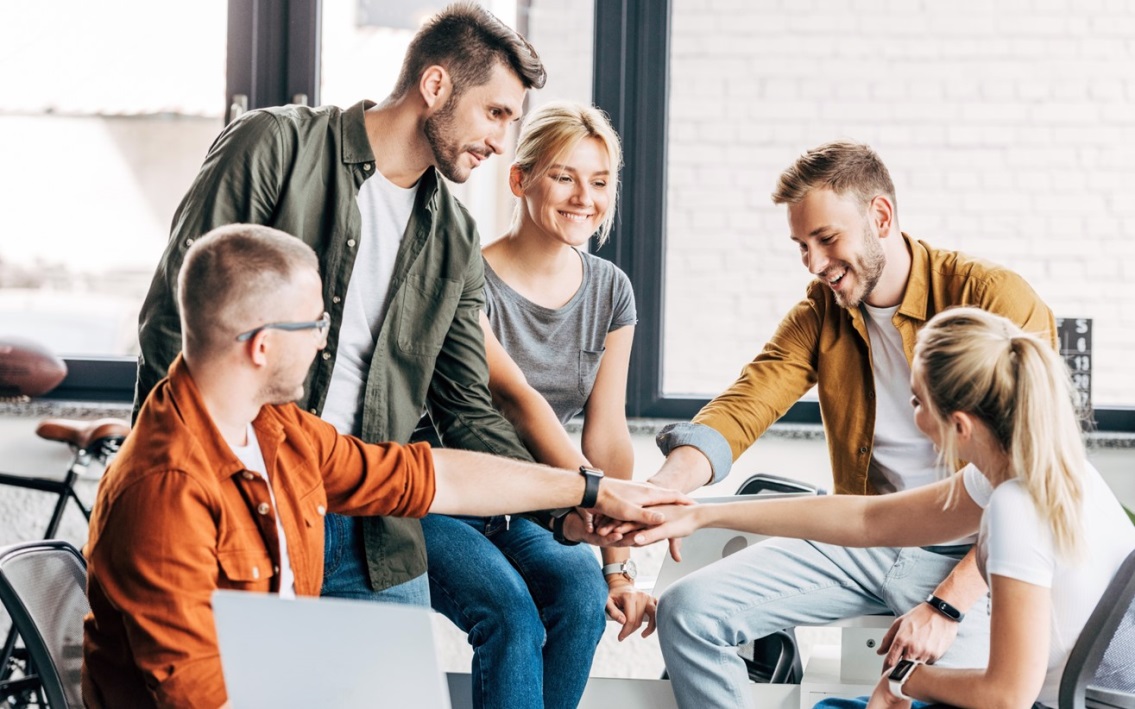 Add title
Add title
Add title
Click here to add content, content to match the title.
Click here to add content, content to match the title.
Click here to add content, content to match the title.
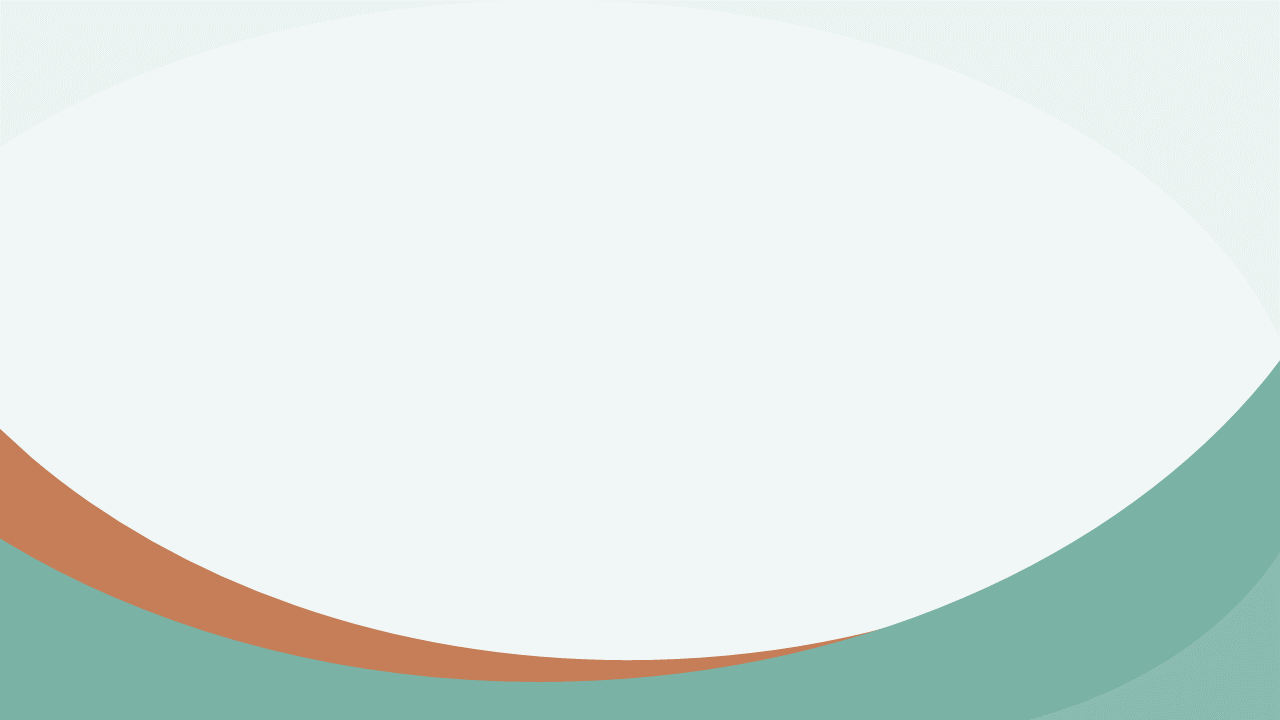 PART 04
Add title text
Please click here to add appropriate text to explain, you can directly copy and paste the text content.
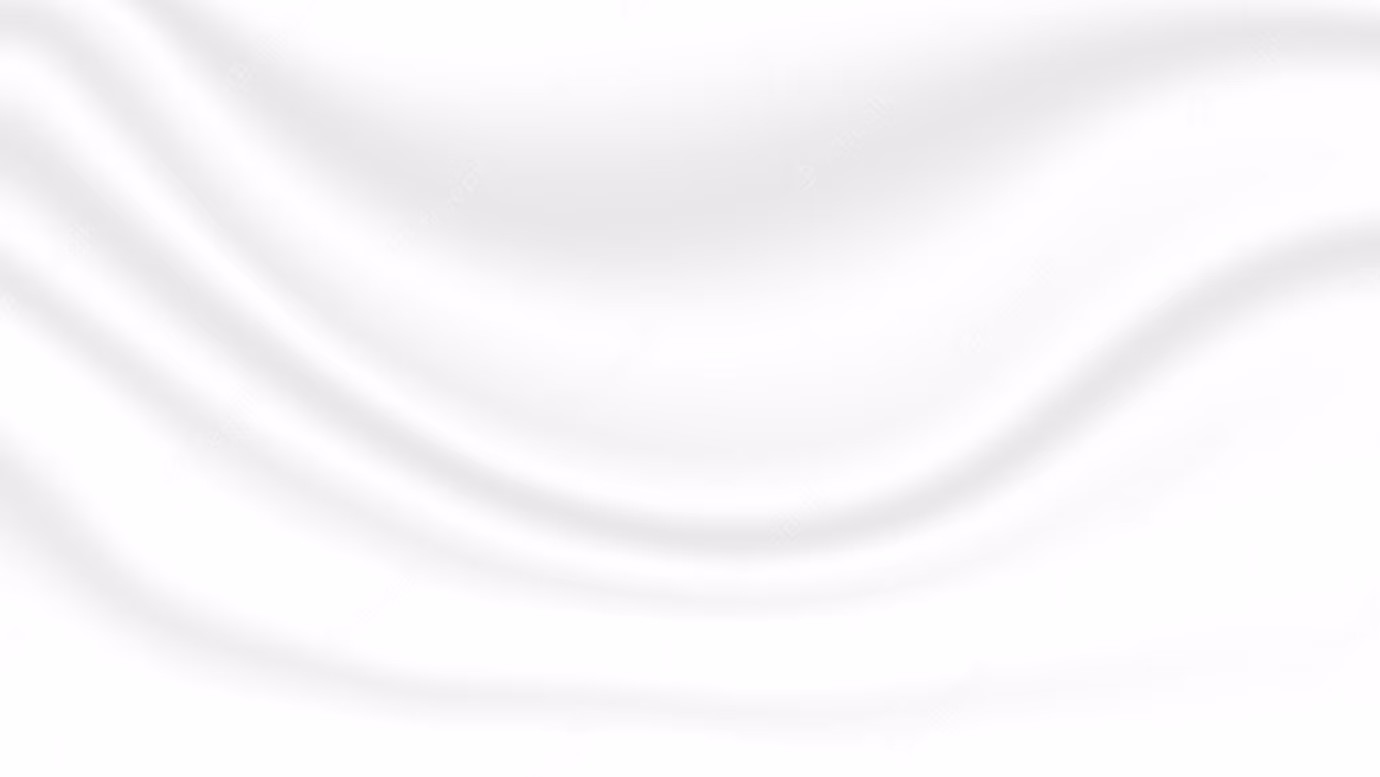 Add title text
Add title
Click here to add content, content to match the title.
Add title
Click here to add content, content to match the title.
Add title
Click here to add content, content to match the title.
Add title
Click here to add content, content to match the title.
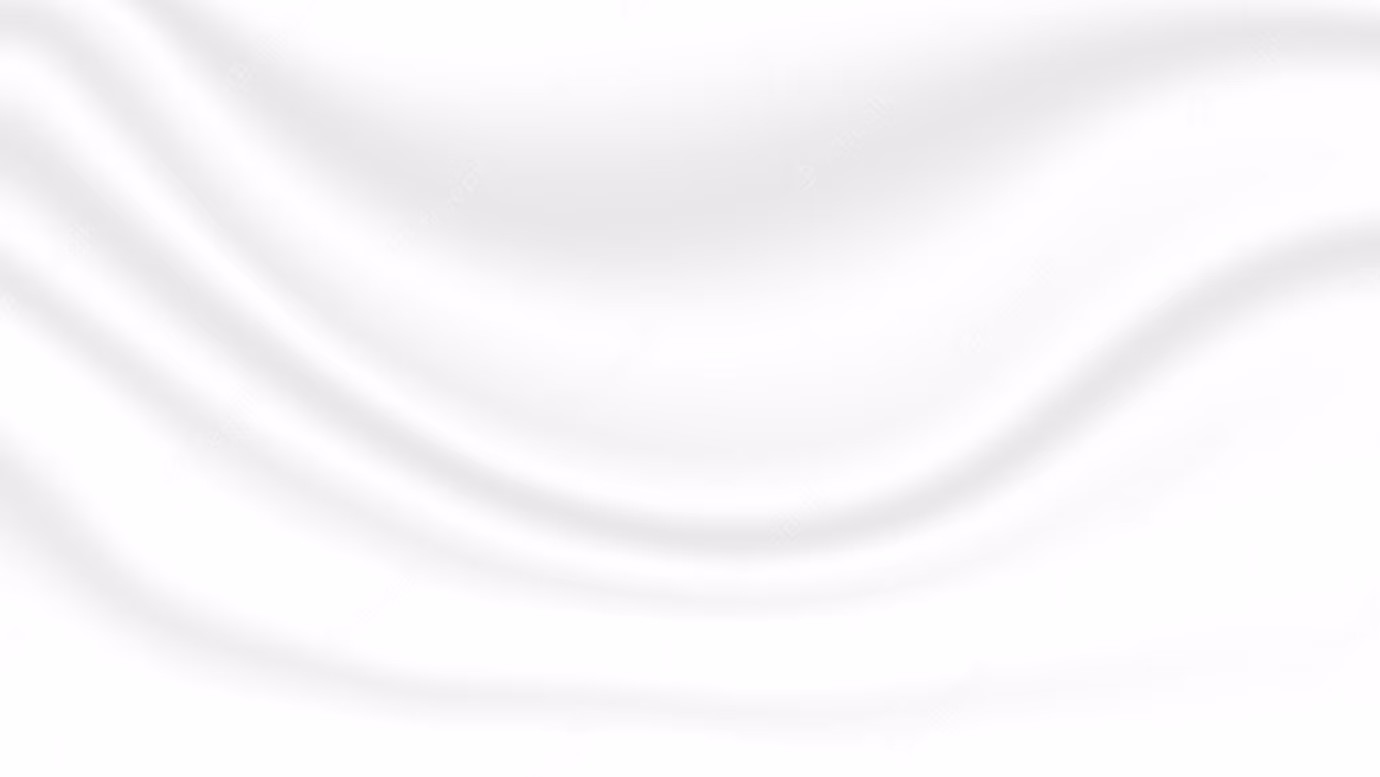 Add title text
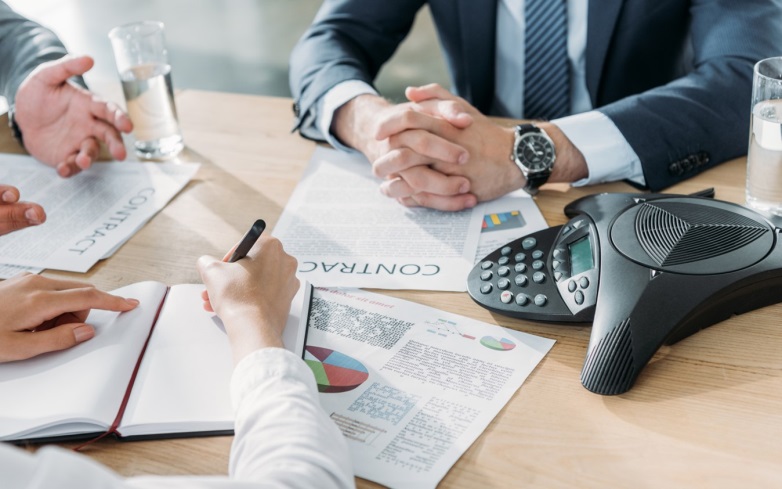 Add title
Add title
Add title
Add title
Click here to add content, content to match the title.
Click here to add content, content to match the title.
Click here to add content, content to match the title.
Click here to add content, content to match the title.
Add title
Click here to add content, content to match the title.
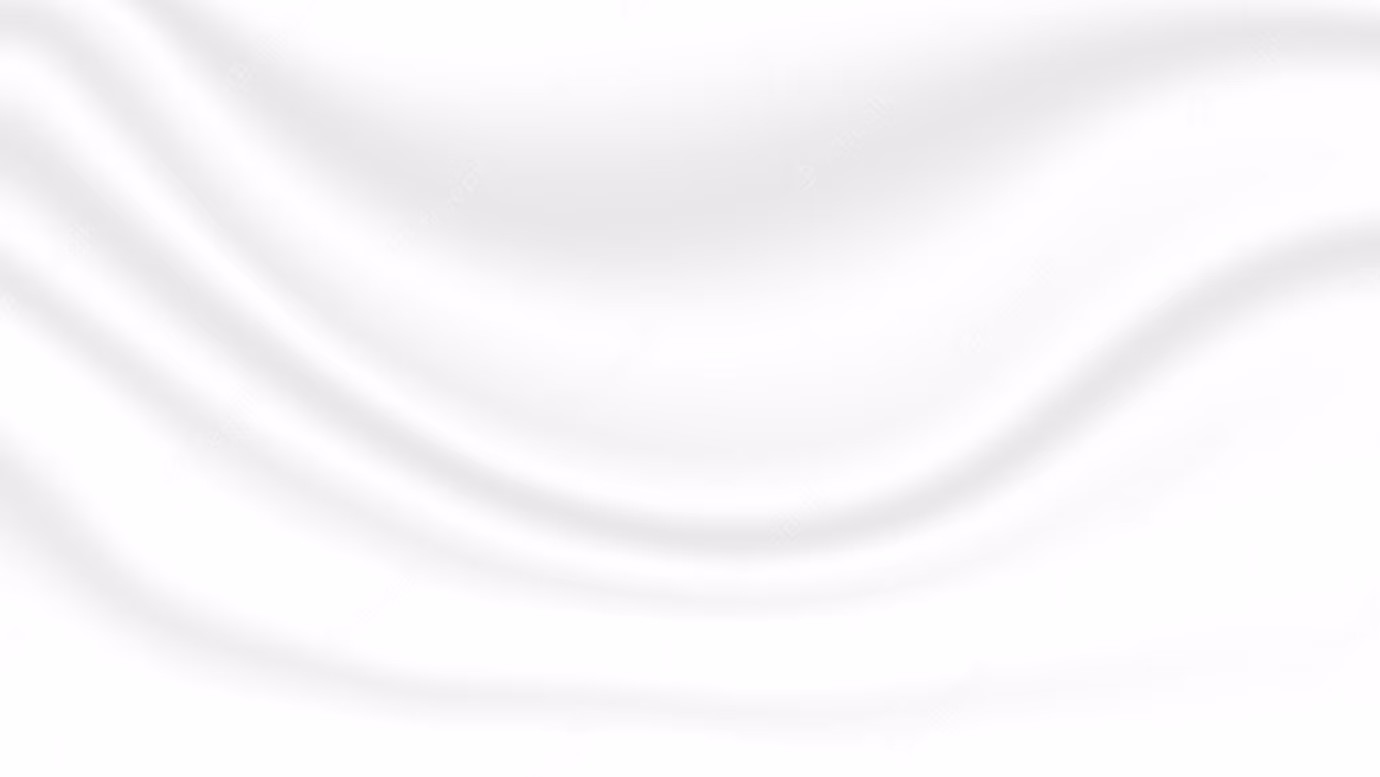 Add title text
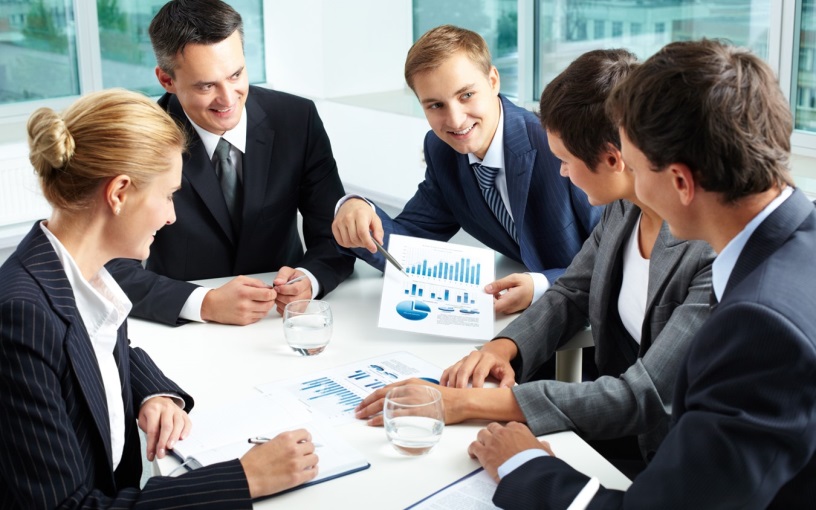 Add title
Click here to add content, content to match the title.
Add title
Click here to add text content, such as keywords, some brief introductions, etc. Click here to add text content, such as keywords, some brief introductions, etc.
Add title
Click here to add content, content to match the title.
Add title
Click here to add content, content to match the title.
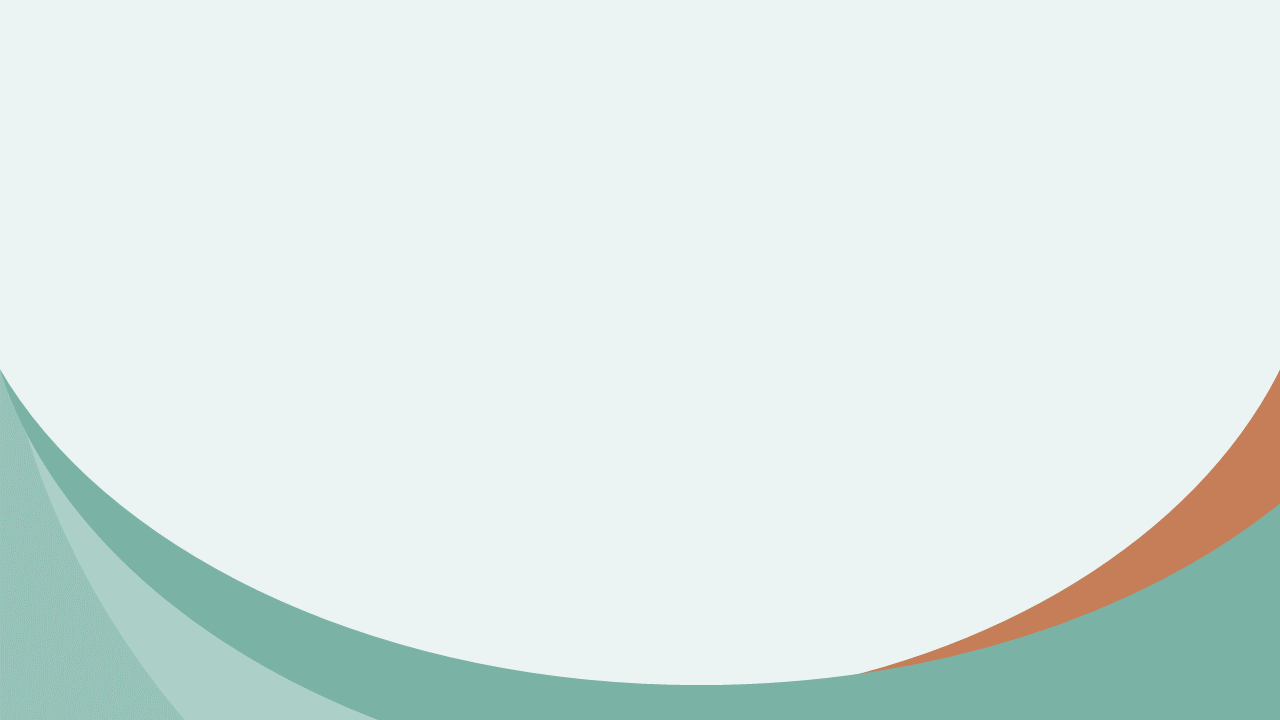 LOGO
THANKS
Please click here to add appropriate text to explain, you can directly copy and paste the text content.
Report ：freeppt7
Time ：202X
We respect your valuable time with freeppt7!
If you have any questions, please reach us
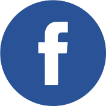 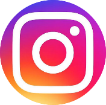 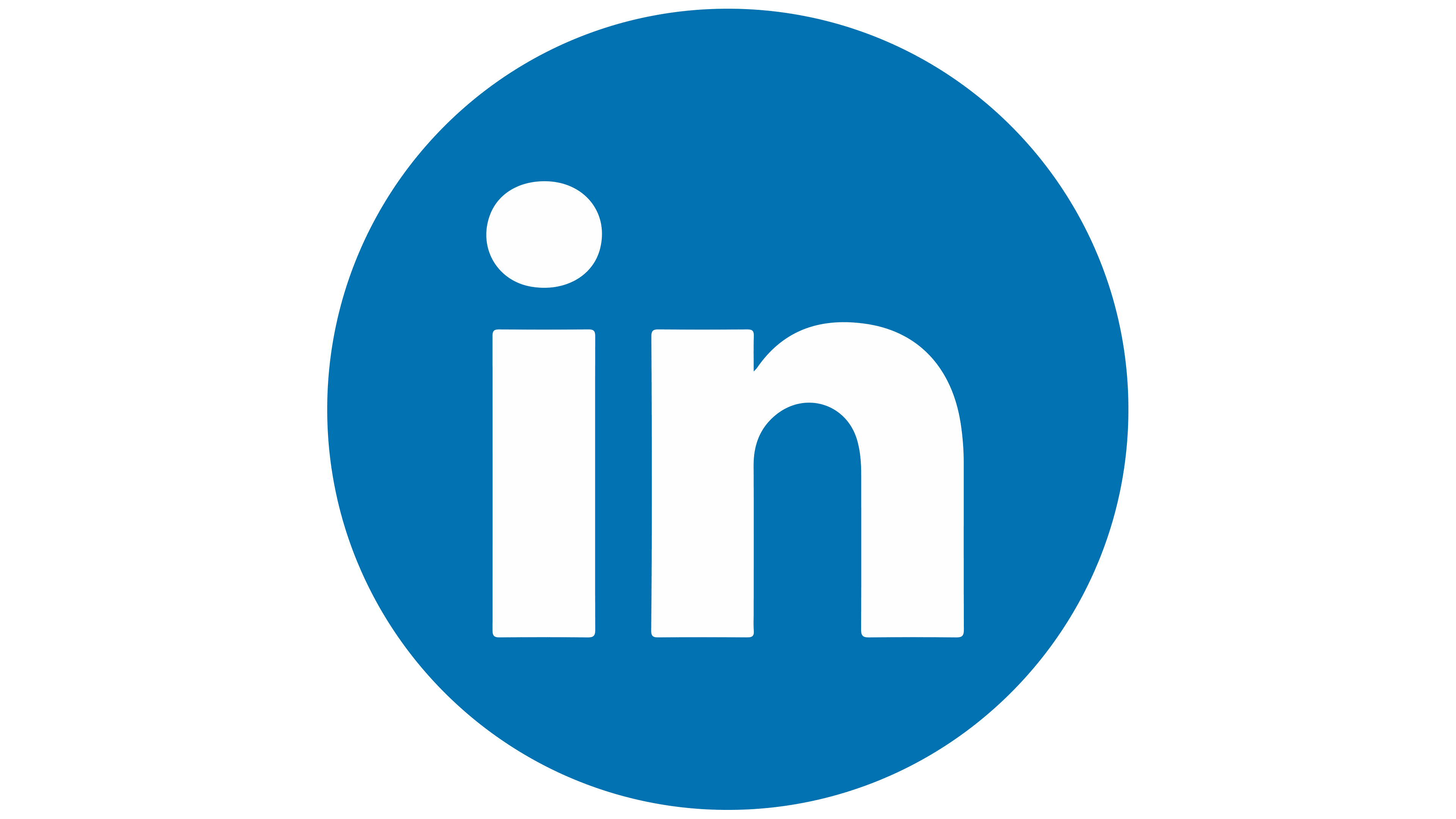 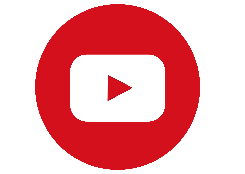 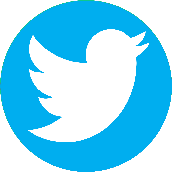 Do you have a design request, please visit our redesign page.
CREDIT: Freeppt7.com created this PowerPoint template.
Let this slide be kept for attribution.
www.freeppt7.com